RESPONSE. EDUCATION. TRAINING. RESEARCH
National Cybersecurity Center
CEPP
October  2016
1
AGENDA
The Problem(s)

The National Cybersecurity Center (NCC)

Funding Status

The Updates

Upcoming Events

The Challenges

The Desired Outcomes

Conclusions
2
PROBLEM STATEMENTS
Lack of knowledge in cybersecurity across the country 
Workforce Opportunities – Thousands of Jobs
Huge national vulnerability – “Unfortunate 50,000”
Federal agencies need partners to improve cyber operations
3
NCC
The National Cybersecurity Center (NCC) is a 501c(3) located in Colorado Springs, developed through a private-public partnership (P3) to create the leading cybersecurity Rapid Response Center, research lab and commercialization and workforce development center, and an Institute for education and training of elected officials.
4
NCC MISSION & VISION
Mission
NCC provides collaborative cybersecurity response services with comprehensive knowledge and capabilities through training, education, and research. 

Vision
Enabling cybersecurity information and expertise for all.
5
OPERATIONAL ELEMENTS
Cyber Institute:
Dedicated facility for federal agencies, states, cities, local governments, and private sector, to engage with real-time information on the latest trends, security, best practices and educational resources for them- as well as a place for their teams to best manage our critical assets.
Rapid Response Center (RRC):
Dedicated facility staffed by leading experts, vendors, and partners (public & private) who assist the  members of the NCC in the instance of an attack.
Cyber Research, Education and Training Center (CRETC):
Dedicated center focused on workforce development. Will operate the cyber research center.  The CRETC will be staffed  with a strong, collaborative network with leading minds and institutions around the U.S.
6
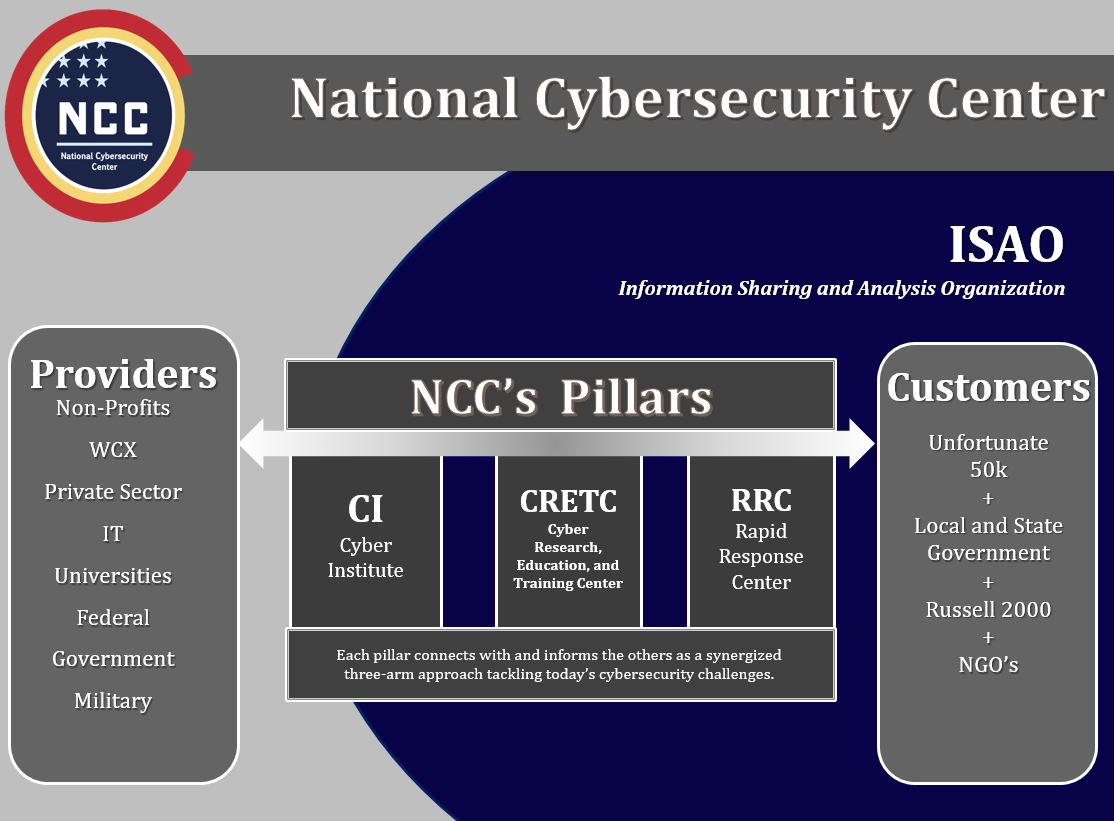 NCX
7
PILLAR GOVERNANCE
Separate Advisory Boards for each of the 3 components
Responsible for overseeing the development of the component to include business plan
Chair of each Advisory Board sits on the NCC Board of Directors
Each Advisory Board will consist of 6-10 members
Rapid Response Center (RRC)- (Dave Anderson & Mike Marcotte)
Cyber Institute- (Kyle Hybl)
Cyber Research, Education & Training Center (CRETC)- (Martin Wood)
8
NCC Pillar Advisory Board Members
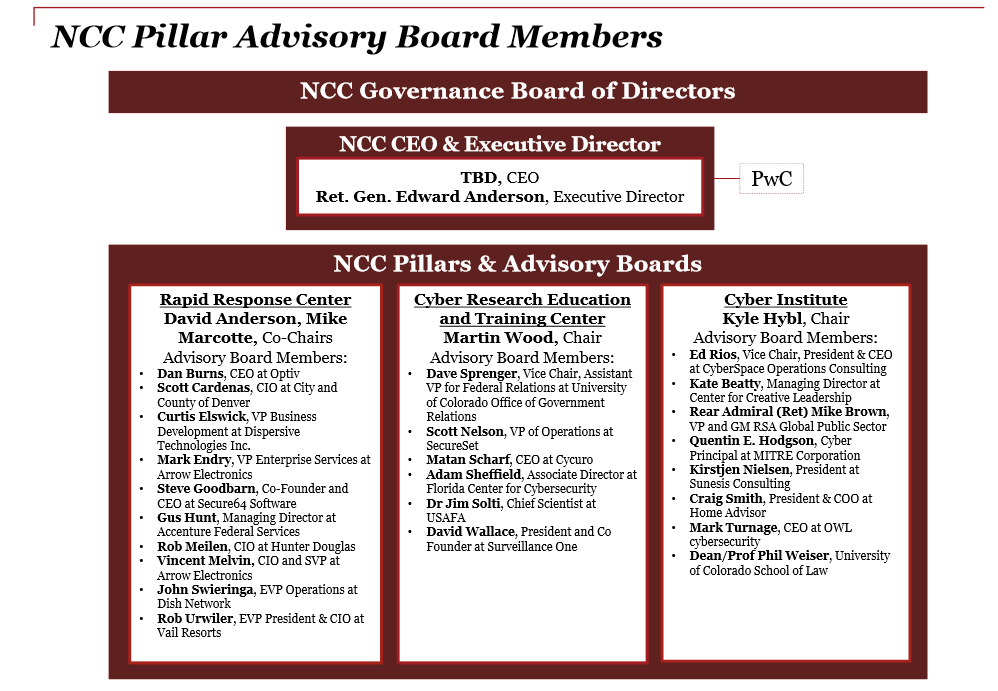 Ed Rios
9
GOVERNANCE
NCC BOARD OF DIRECTORS

Bob Hurst- Chairman of the Board		Erik Mitisek- Project X-ite, DU
John Suthers- Mayor of Colorado Springs		Nancy Phillips- ViaWest
Pam Shockley-Zalabak- Chancellor, UCCS		Martin Wood- UCCS
Christian Anschutz- Anschutz Foundation		Mark Weatherford- vArmour
Rhett Hernandez- LTG, US Army Ret	  	Mike Marcotte- Acumen Digital
Dave Anderson- CH2M Hill			Kyle Hybl- El Pomar Foundation
Rick Crandall- Aspen Venture Partners
10
Funding Status
11
Recent Updates
Name Change: Now the NCC

State Funding for Building Renovation: $7.8 million

Interim Office Space Established

Many, many conversations
12
NCC Events
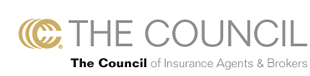 CIAB Brief- Friday, 7 October

Hogan-Lovells Cybersecurity Seminar –Thursday, 13 October

Colorado Technology Association-Colorado Tech Summit-Wednesday, 19 October

NCC Community Update-October 20th 2016

NCC CI’s Governor’s Symposium-13-15 November 

NCC-OWL Board Training-16-17 November
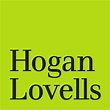 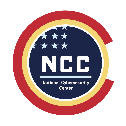 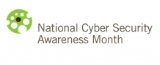 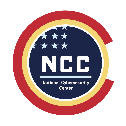 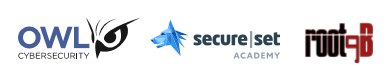 13
National Cybersecurity Center
The Cyber Institute 
Inaugural Conference Reception and Dinner 

The Broadmoor
Sunday, November 13, 2016



Current Sponsors
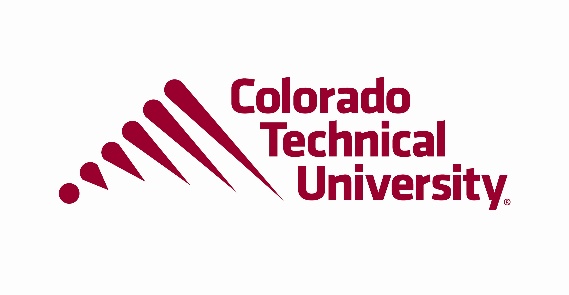 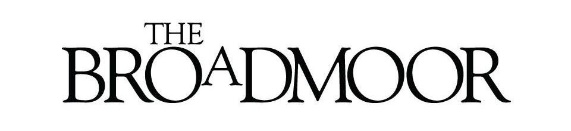 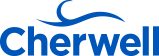 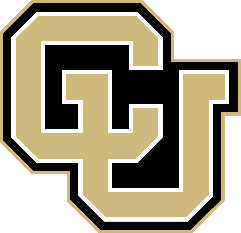 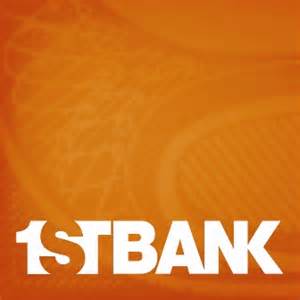 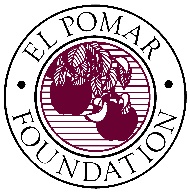 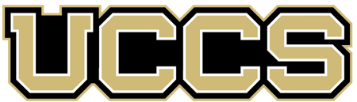 14
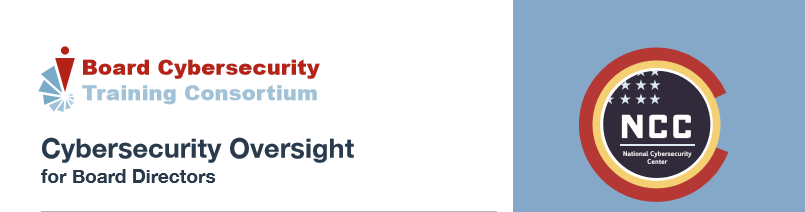 Participants Will Learn:
 
Best practices for Board Director cybersecurity oversight 
How hackers attack companies and steal corporate data 
Ways companies defend themselves against attacks
Approaches to thinking about cybersecurity risk across  the enterprise
Personal cybersecurity – what directors can do to protect themselves
Featured Guest Speaker:
Suzanne Vautrinot
November 16	– 17, 2016 
The Broadmoor
Colorado Springs, Colorado
15
CHALLENGES/ACTIONS
Expectation Management
Identifying Resources
Develop the commercial plan
Development/Funding Plan 
Renovate the TRW facility in Colorado Springs
NCC Initial Operational Capability---1 November 2016
Work with the private sector, military, local, state and federal agencies to develop the NCC so that it is relevant and brings value – to Colorado and to the Nation
16
CONCLUSIONS
Enthusiastic support from everyone --- private sector, military and state
Enthusiastic interest and potential support from outside Colorado
Inaugural event will be at the Broadmoor, 13-15 Nov 2016 with Cyber Institute
The NCC presents an opportunity to elevate and define Colorado as a national cybersecurity leader
17
CONTACTAnd more information
Ed Rios
 Chief Executive Officer
ed.rios@nationalcybersecuritycenter.org
Phone (719) 255-5225

1867 Austin Bluffs Pkwy Suite 200
Colorado Springs, CO 80918



www.nationalcybersecuritycenter.org
18
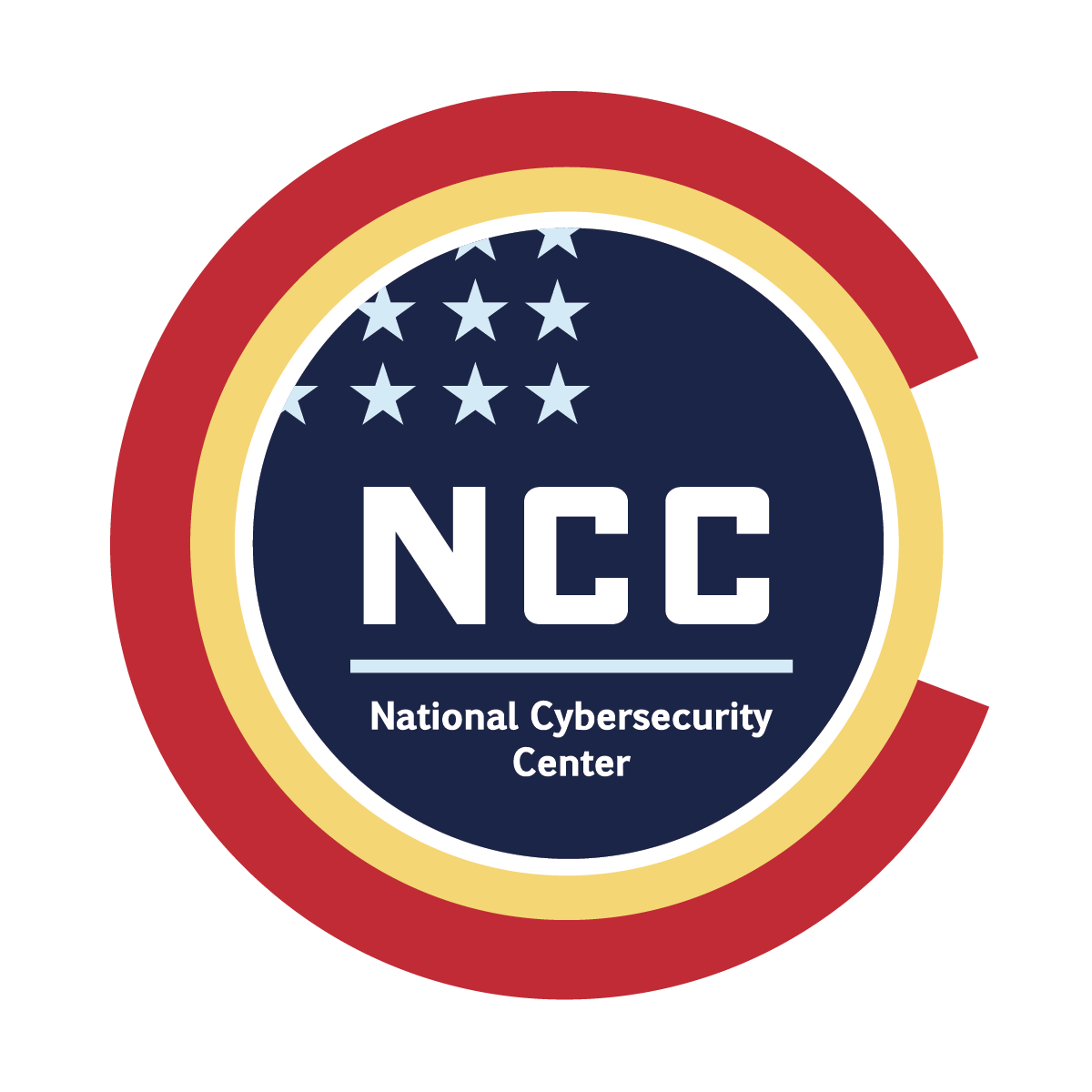 19